PHY 712 Electrodynamics
10-10:50 AM  MWF  Olin 103

Notes for Lecture 39:
Review – 
Thanks for a great semester
Continued review of topics and problem solving strategies
5/1/2024
PHY 712  Spring 2024-- Lecture 39
1
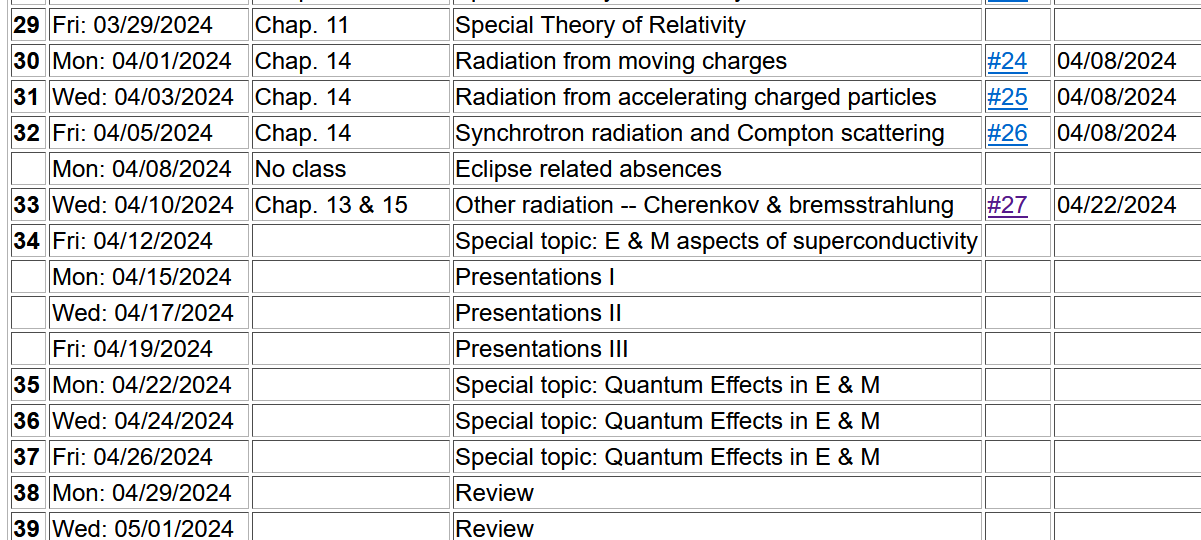 Important dates:  Final exams available ~May 2
                            Exams and outstanding HW due May 10
5/1/2024
PHY 712  Spring 2024-- Lecture 39
2
From Lecture 24 --
Electromagnetic waves from time harmonic sources
5/1/2024
PHY 712  Spring 2024-- Lecture 39
3
Electromagnetic waves from time harmonic sources – continued:
5/1/2024
PHY 712  Spring 2024-- Lecture 39
4
Electromagnetic waves from time harmonic sources – continued:
5/1/2024
PHY 712  Spring 2024-- Lecture 39
5
Electromagnetic waves from time harmonic sources – continued:
5/1/2024
PHY 712  Spring 2024-- Lecture 39
6
Electromagnetic waves from time harmonic sources – continued:
5/1/2024
PHY 712  Spring 2024-- Lecture 39
7
Example of dipole radiation source
Note that this result is valid for all k.
5/1/2024
PHY 712  Spring 2024-- Lecture 39
8
Forms of spherical Bessel and Hankel functions:
5/1/2024
PHY 712  Spring 2024-- Lecture 39
9
Some details
For r>>R,   these terms are negligible
5/1/2024
PHY 712  Spring 2024-- Lecture 39
10
More details for r>>R
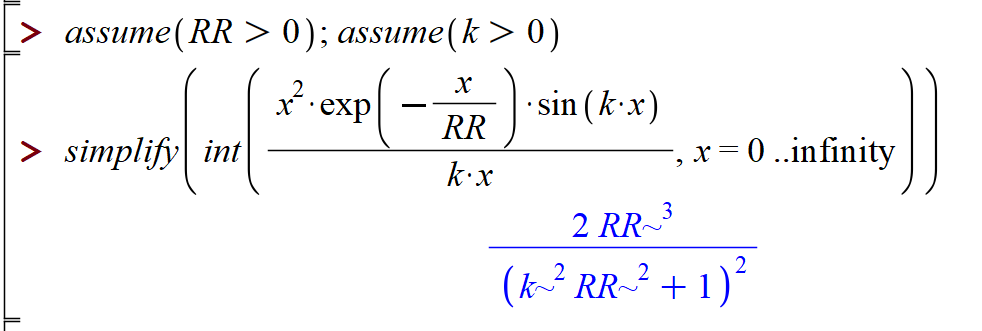 5/1/2024
PHY 712  Spring 2024-- Lecture 39
11
More details for r>>R
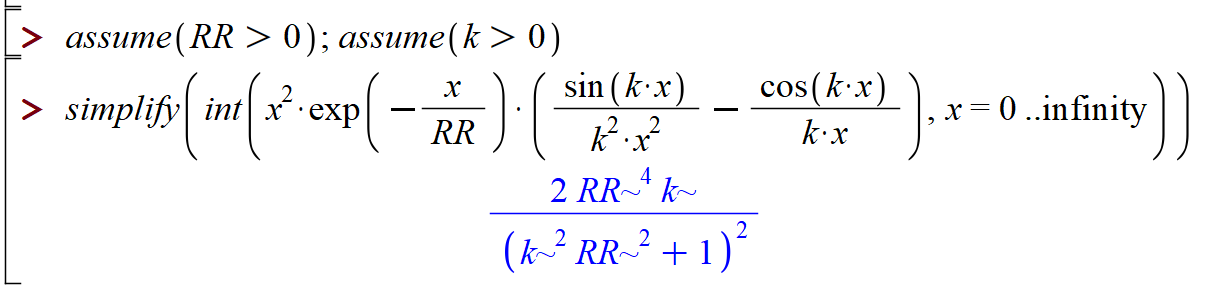 5/1/2024
PHY 712  Spring 2024-- Lecture 39
12
Example of dipole radiation source -- continued
Relationship to pure dipole approximation (exact when kR0)
5/1/2024
PHY 712  Spring 2024-- Lecture 39
13
Electromagnetic waves from time harmonic sources – for dipole radiation --:
5/1/2024
PHY 712  Spring 2024-- Lecture 39
14
Another useful approximation for analyzing radiation for time harmonic sources --
5/1/2024
PHY 712  Spring 2024-- Lecture 39
15
Radiation from a moving charged particle
z
.
v
r-Rq(tr)=R
q
Q
r
Rq(t)
y
x
5/1/2024
PHY 712  Spring 2024-- Lecture 39
16
Liènard-Wiechert potentials –(Gaussian units)
5/1/2024
PHY 712  Spring 2024-- Lecture 39
17
Electric and magnetic fields far from source:
5/1/2024
PHY 712  Spring 2024-- Lecture 39
18
Lorentz transformations
y’
y
v
x
x’
y’
x’
y
x
5/1/2024
PHY 712  Spring 2024-- Lecture 39
19
Note, the concept of the Lorentz transformation is quite general, but the specific transformation form given in the following slides is special to the relative velocity along the x-axis.
5/1/2024
PHY 712  Spring 2024-- Lecture 39
20
Lorentz transformations  -- continued
5/1/2024
PHY 712  Spring 2024-- Lecture 39
21
Velocity relationships

5/1/2024
PHY 712  Spring 2024-- Lecture 39
22
Field strength tensor
For stationary frame
For moving frame
5/1/2024
PHY 712  Spring 2024-- Lecture 39
23
   This analysis shows that the E and B fields must be treated as components of the field strength tensor and that in order to transform between inertial frames, we need to use the tensor transformation relationships:
Transformation of field strength tensor
5/1/2024
PHY 712  Spring 2024-- Lecture 39
24
Inverse transformation of field strength tensor
5/1/2024
PHY 712  Spring 2024-- Lecture 39
25
Some comments on synchrotron radiation spectra from large synchrotron facilities

Slides from Lecture 31
5/1/2024
PHY 712  Spring 2024-- Lecture 39
26
z
r
.
b
q
Top view:
y
b
x
r
y
x
5/1/2024
PHY 712  Spring 2024-- Lecture 39
27
z
r
.
b
q
y
b
x
5/1/2024
PHY 712  Spring 2024-- Lecture 39
28
z
r
.
b
q
y
b
x
5/1/2024
PHY 712  Spring 2024-- Lecture 39
29
5/1/2024
PHY 712  Spring 2024-- Lecture 39
30
Some details:
Modified Bessel functions
Exponential factor
5/1/2024
PHY 712  Spring 2024-- Lecture 39
31
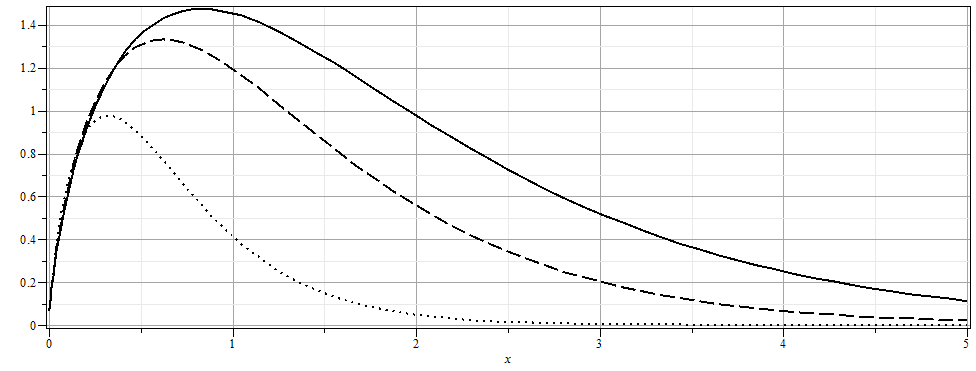 5/1/2024
PHY 712  Spring 2024-- Lecture 39
32
More details
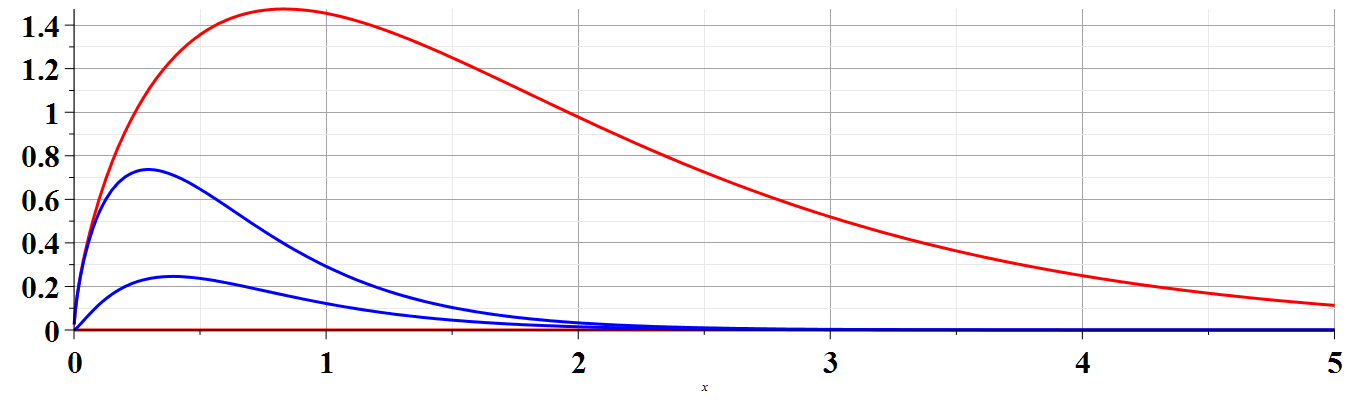 5/1/2024
PHY 712  Spring 2024-- Lecture 39
33
Quantum effects in E & M 
--Review of what we learned from Lecture 35

For a single mode plane wave with wave vector k, frequency
wk and polarization s:
5/1/2024
PHY 712  Spring 2024-- Lecture 39
34
5/1/2024
PHY 712  Spring 2024-- Lecture 39
35
5/1/2024
PHY 712  Spring 2024-- Lecture 39
36
A convenient superposition thanks to R. Glauber, PR 131, 2766 (1963)
5/1/2024
PHY 712  Spring 2024-- Lecture 39
37
Single mode coherent state continued
This means that variance of the E field for the coherent state is independent of the amplitude L.    Therefore, for large L  the variance is small in comparison.
5/1/2024
PHY 712  Spring 2024-- Lecture 39
38
Review of cylindrical coordinates

Slides from Lecture 8 --
5/1/2024
PHY 712  Spring 2024-- Lecture 39
39
Solution of the Poisson/Laplace equation in various geometries 	cylindrical geometry with no z-dependence (infinitely 	long wire, for example):
f
r
5/1/2024
PHY 712  Spring 2024-- Lecture 39
40
Solution of the Poisson/Laplace equation in various geometries 	cylindrical geometry with no z-dependence (infinitely 	long wire, for example):
f
r
5/1/2024
PHY 712  Spring 2024-- Lecture 39
41
Solution of the Poisson/Laplace equation in various geometries --  cylindrical geometry with no z-dependence (infinitely long wire, for example):
f
r
m=integer
5/1/2024
PHY 712  Spring 2024-- Lecture 39
42
Solution of the Poisson/Laplace equation in various geometries --  cylindrical geometry with no z-dependence (infinitely long wire, for example):
f
r
5/1/2024
PHY 712  Spring 2024-- Lecture 39
43
Note that this example is similar to the construction for the 2-d cartesian case --
5/1/2024
PHY 712  Spring 2024-- Lecture 39
44
Cartesian example continued --
5/1/2024
PHY 712  Spring 2024-- Lecture 39
45
Note that, because we are using curvilinear coordinates, the Wronskian and the form of the delta function is modified.

More details given in Jackson Sec. 3.7 - 3.11.
5/1/2024
PHY 712  Spring 2024-- Lecture 39
46
Comments and details
f
r
Note that in this case, we have assumed that the surface integral contributions are trivial.
5/1/2024
PHY 712  Spring 2024-- Lecture 39
47
Example – uniform cylindrical shell:
z
Top view:
a
b
y
r
x
48
5/1/2024
PHY 712  Spring 2024-- Lecture 39
Question – Why only m=0 for this case?
5/1/2024
PHY 712  Spring 2024-- Lecture 39
49
Some details
5/1/2024
PHY 712  Spring 2024-- Lecture 39
50
Example continued --  m=0 only --
Top view:
a
b
5/1/2024
PHY 712  Spring 2024-- Lecture 39
51
Example continued --
r
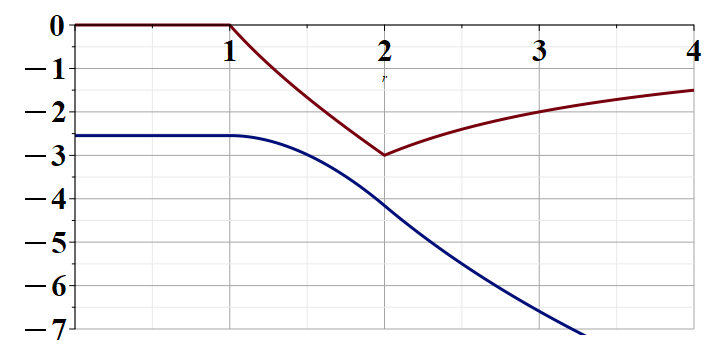 a
b
5/1/2024
PHY 712  Spring 2024-- Lecture 39
52
Solution of the Poisson/Laplace equation in various geometries --  cylindrical geometry with z-dependence
f
r
z
5/1/2024
PHY 712  Spring 2024-- Lecture 39
53
Cylindrical geometry continued:
f
r
z
5/1/2024
PHY 712  Spring 2024-- Lecture 39
54
https://dlmf.nist.gov/
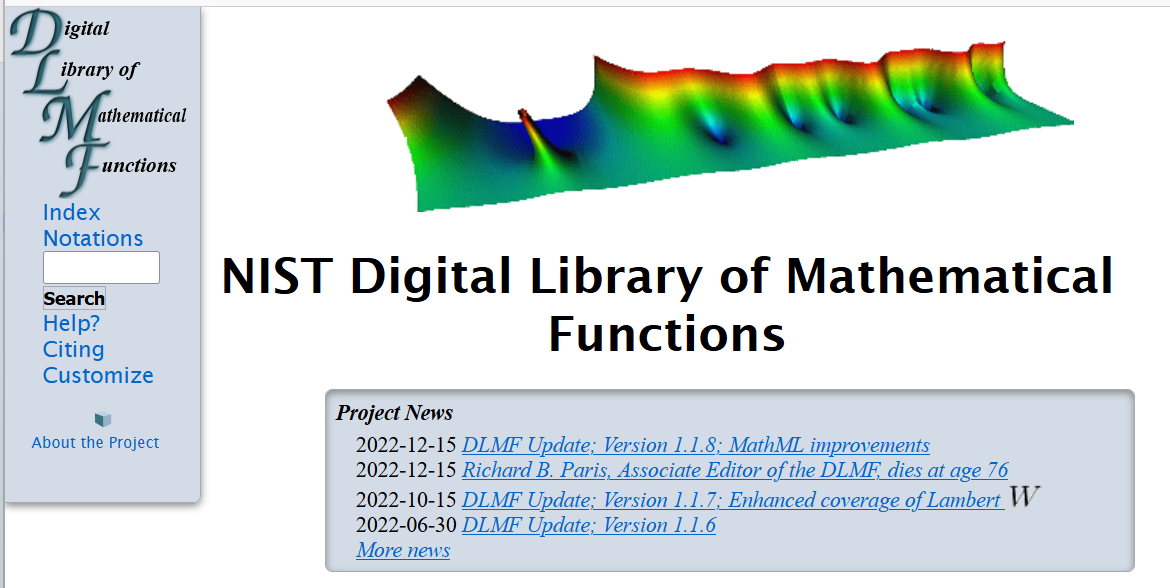 5/1/2024
PHY 712  Spring 2024-- Lecture 39
55
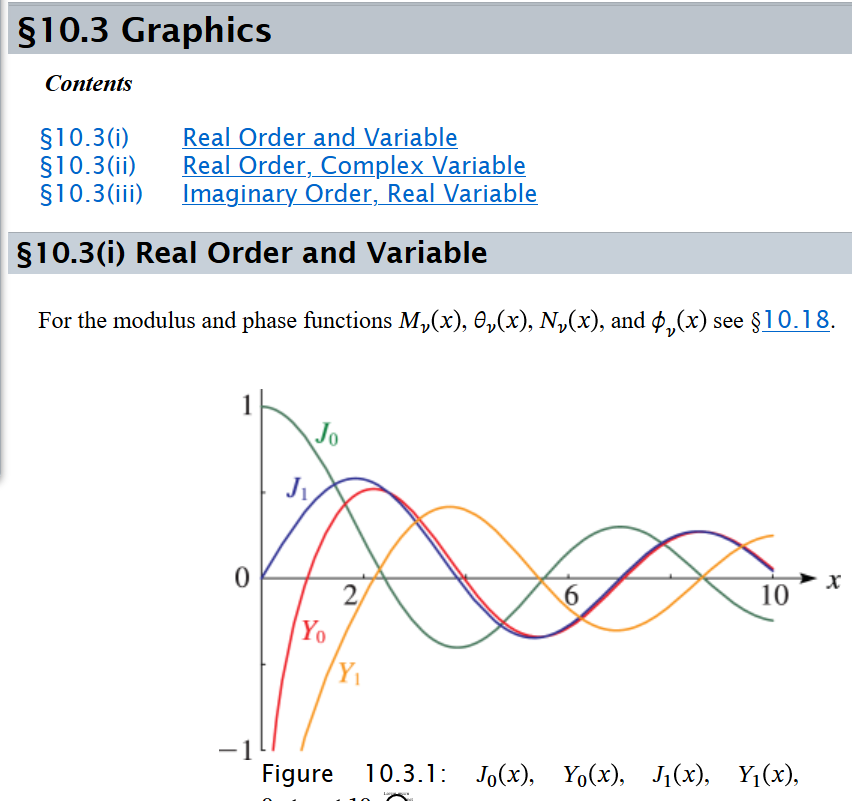 5/1/2024
PHY 712  Spring 2024-- Lecture 39
56
Cylindrical geometry continued:
f
r
z
5/1/2024
PHY 712  Spring 2024-- Lecture 39
57
Solutions of Laplace equation inside cylindrical shape
Example with non-trivial boundary value at z=L
Well behaved at r=0
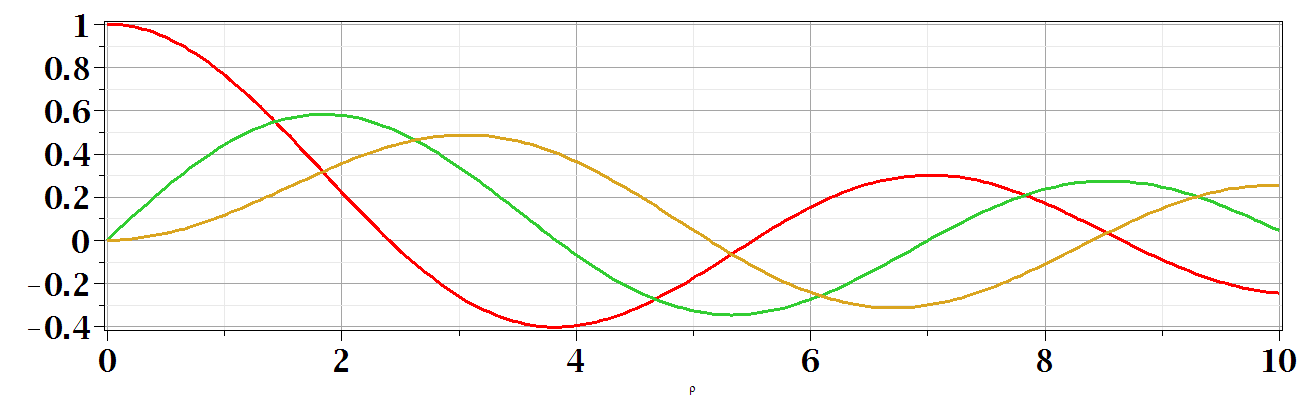 m=0
m=1
m=2
kr
5/1/2024
PHY 712  Spring 2024-- Lecture 39
58
Solutions of Laplace equation inside cylindrical shape
Example with non-trivial boundary value at z=L
5/1/2024
PHY 712  Spring 2024-- Lecture 39
59
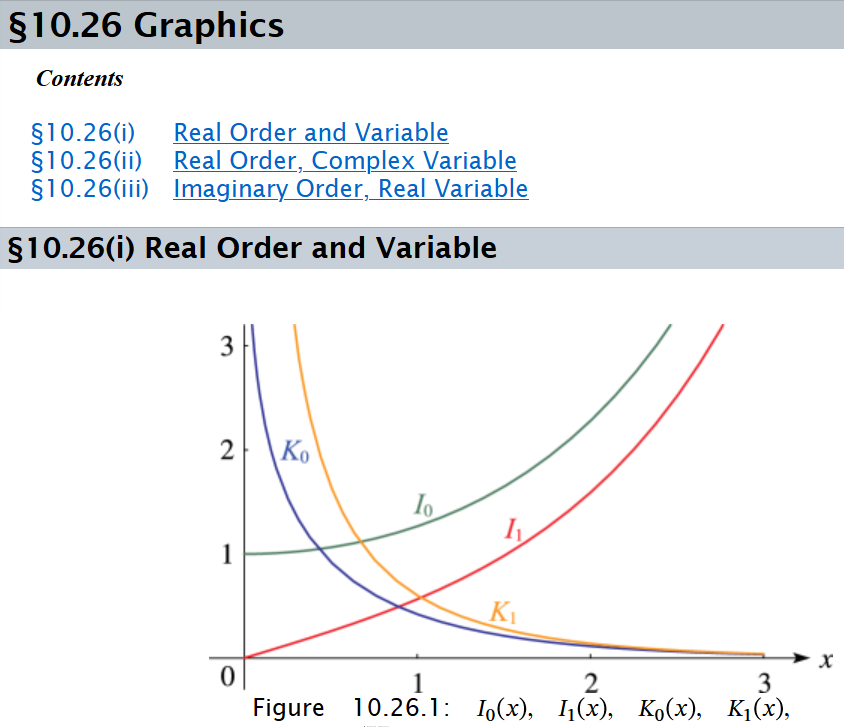 5/1/2024
PHY 712  Spring 2024-- Lecture 39
60
Solutions of Laplace equation inside cylindrical shape
Example with non-trivial boundary value at r=a
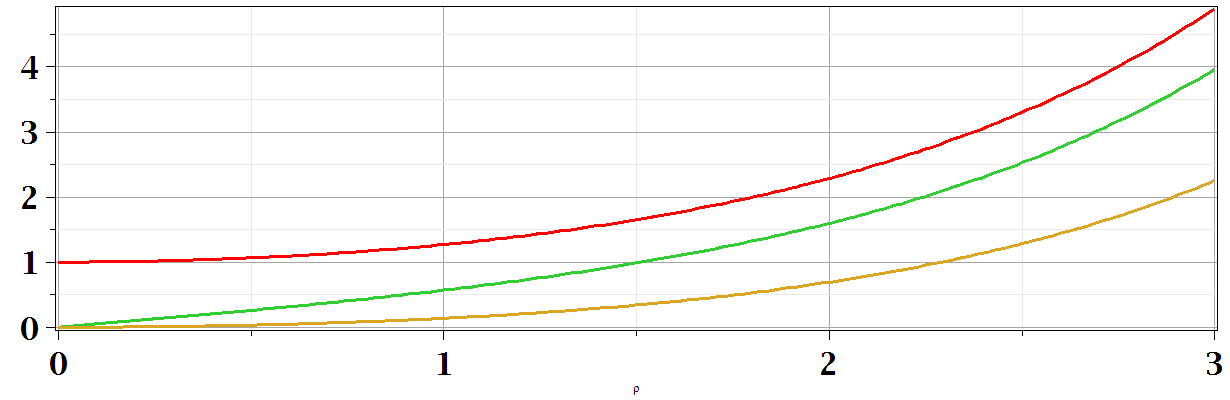 m=0
m=2
m=1
kr
5/1/2024
PHY 712  Spring 2024-- Lecture 39
61
Solutions of Laplace equation inside cylindrical shape
Example with non-trivial boundary value at r=a
5/1/2024
PHY 712  Spring 2024-- Lecture 39
62
Green’s function for Dirchelet boundary value inside cylinder:
5/1/2024
PHY 712  Spring 2024-- Lecture 39
63
Comments on cylindrical Bessel functions
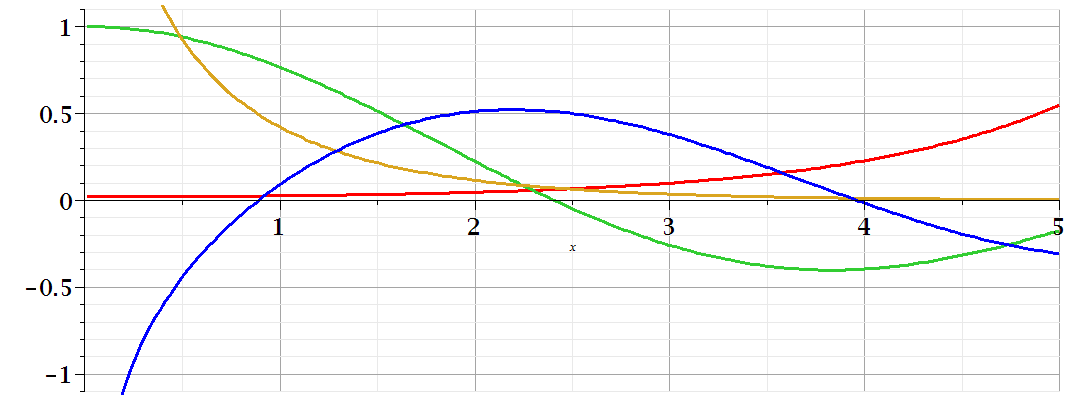 m=0
K0
I0/50
J0
N0
5/1/2024
PHY 712  Spring 2024-- Lecture 39
64
Comments on cylindrical Bessel functions
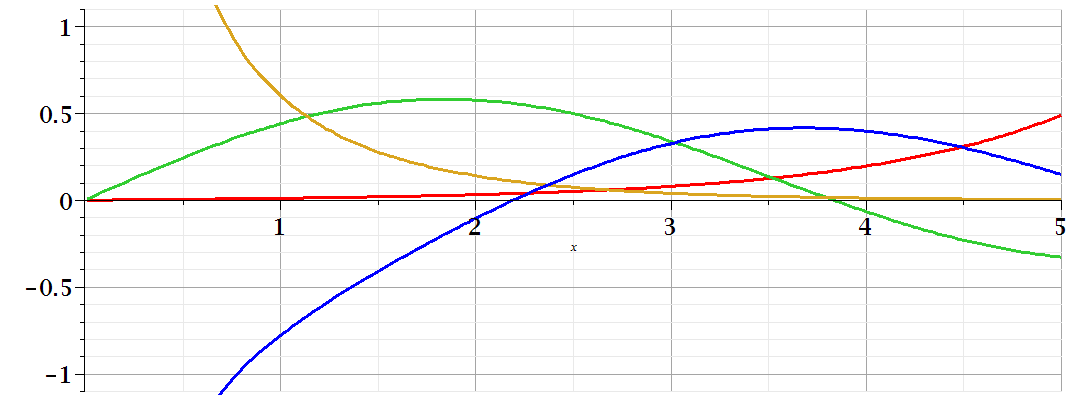 K1
m=1
I1/50
J1
N1
5/1/2024
PHY 712  Spring 2024-- Lecture 39
65
Some useful identities involving cylindrical Bessel functions from Jackson  Sec. 3.7
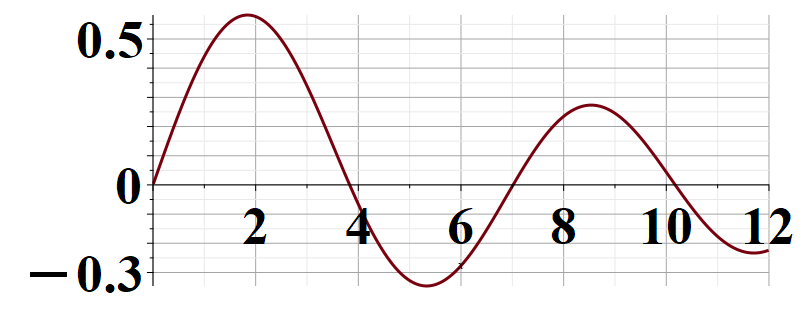 m=1
5/1/2024
PHY 712  Spring 2024-- Lecture 39
66